Charalampos (Babis) E. Tsourakakis
                                         Brown University
                 charalampos_tsourakakis@brown.edu
Algorithmic Analysis of Large Datasets
Brown University
                            May 22nd 2014
Brown University
1
Outline
Introduction 

Finding near-cliques in graphs 

Conclusion
Brown University
2
Networks
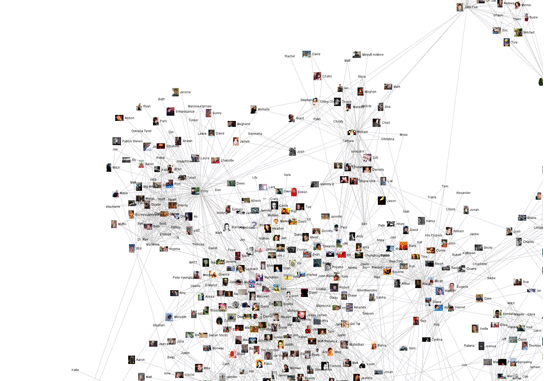 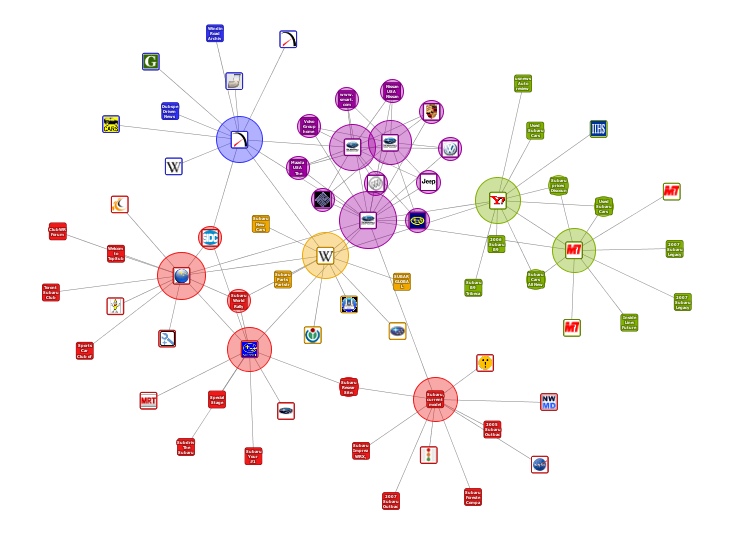 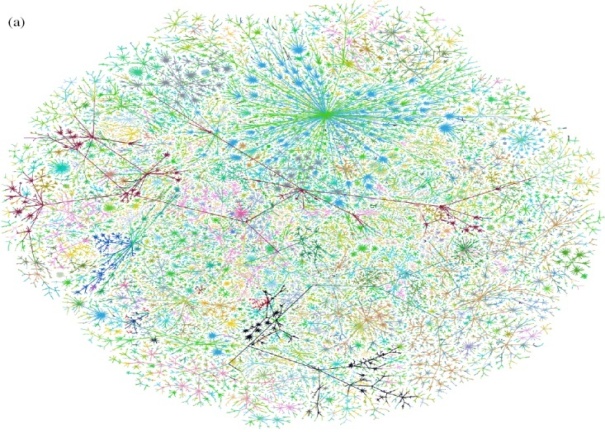 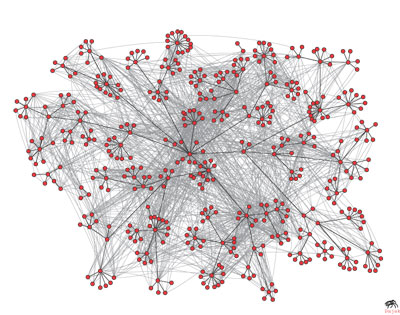 c) Social networks
b) Internet (AS)
a) World Wide Web
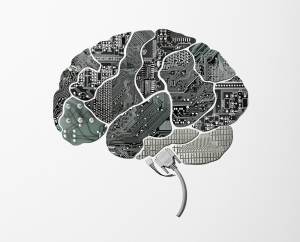 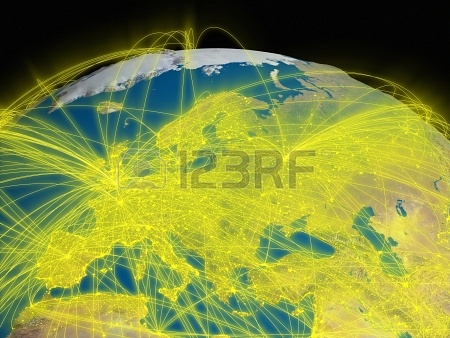 f) Communication
d) Brain
e) Airline
Brown University
3
[Speaker Notes: Have text next to network picture]
Networks
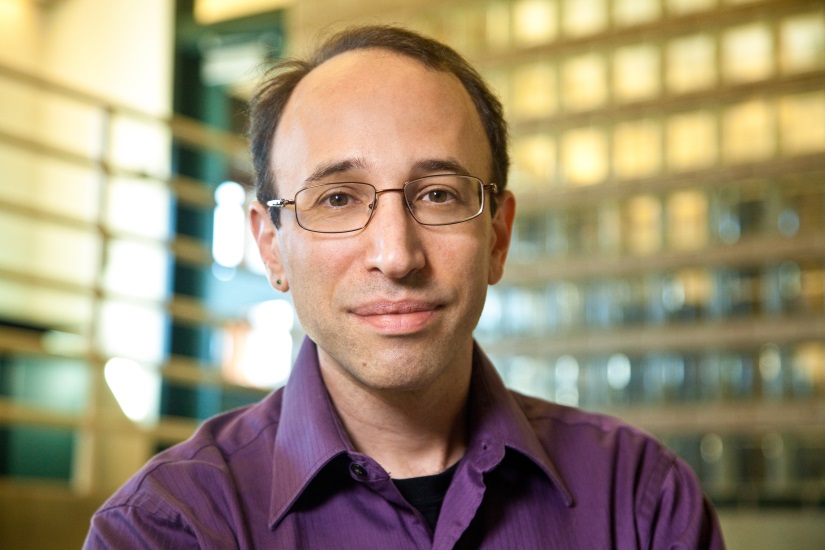 Daniel Spielman
            “Graph theory is the new calculus”
Used in analyzing: log files, user browsing behavior, telephony data, webpages, shopping history, language translation, images …
Brown University
4
Biological data
tumors
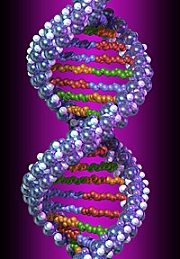 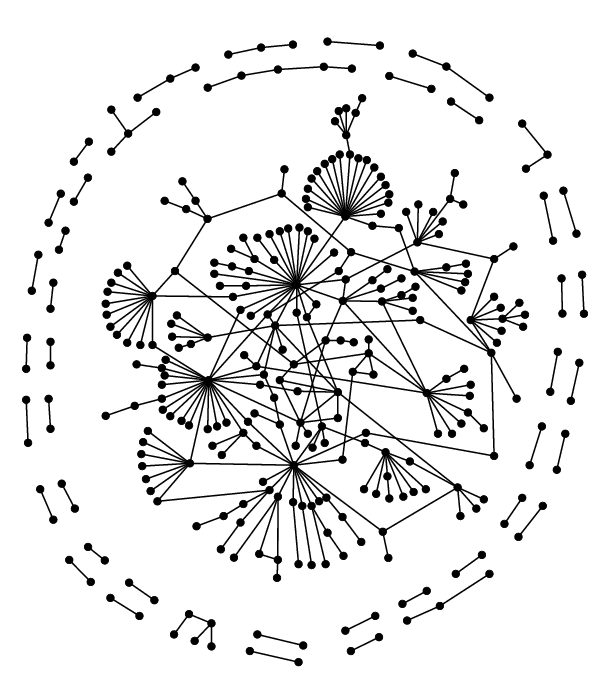 genes
aCGH 
  data
Protein interactions
Gene Expression 
           data
Brown University
5
Data
Big data is not about creating huge data warehouses.
The true goal is to create value out of data
How do we design better marketing strategies?
How do people establish connections and how does the underlying social network structure affect the spread of ideas or diseases?
Why do some mutations cause cancer whereas others don’t?
Unprecedented opportunities for answering long-standing and emerging problems
come with unprecedented challenges
Brown University
6
My research
Imperial College
Outline
Introduction 

Finding near-cliques in graphs 

Conclusion
Brown University
8
Cliques
K4
Brown University
9
Near-cliques
Brown University
10
(Some) Density Functions
A single edge achieves always maximum possible fe
Densest subgraph problem
k-Densest subgraph problem
DalkS (Damks)
Brown University
11
Densest Subgraph Problem
Solvable in polynomial time (Goldberg, Charikar, Khuller-Saha)

 Fast ½-approximation algorithm (Charikar)
Remove iteratively the smallest degree vertex

Remark: For the k-densest subgraph problem the best known approximation is O(n1/4)  (Bhaskara et al.)
Brown University
12
Edge-Surplus Framework [T., Bonchi, Gionis, Gullo, Tsiarli.’13]
Brown University
13
Edge-Surplus Framework
Brown University
14
Edge-Surplus Framework
Brown University
15
Dense subgraphs
Brown University
16
Near-cliques subgraphs
Motivating question

Can we combine the best of both worlds?

Formulation solvable in polynomial time. 
Consistently succeeds in finding near-cliques?

Yes! [T. ’14]
Brown University
17
Triangle Densest Subgraph
Whenever the densest subgraph problem fails to output a near-clique, use the triangle densest subgraph instead!
.
.
.
.
.
.
Brown University
18
Triangle Densest Subgraph
Brown University
19
Triangle Densest Subgraph
Type 3
Type 2
Type 1
Brown University
20
Triangle Densest Subgraph
Brown University
21
Triangle Densest subgraph
..To a max flow computation on this network
3α
v
tv
1
s
t
2
A=V(G)
B=T(G)
Brown University
22
Notation
Min-(s,t) cut
s
.
.
.
.
.
t
B2
A2
A1
B1
Imperial College
Triangle Densest Subgraph
We pay 0 for each type 3 triangle in a minimum st cut
.
.
.
.
.
s
.
.
.
.
.
t
.
.
.
.
.
B2
A2
A1
B1
Brown University
24
Triangle Densest Subgraph
We pay 2 for each type 2 triangle in a minimum st cut
.
.
.
.
.
.
.
s
.
.
.
s
1
.
.
.
B1
2
B1
A1
A1
1
.
.
.
.
.
.
.
.
.
.
t
t
.
.
.
.
B2
B2
A2
A2
Brown University
25
Triangle Densest Subgraph
We pay 1 for each type 1 triangle in a minimum st cut
1
.
.
.
.
.
s
.
.
t
.
.
.
B1
.
.
A1
A2
B2
Brown University
26
Triangle Densest Subgraph
Brown University
27
Triangle Densest Subgraph
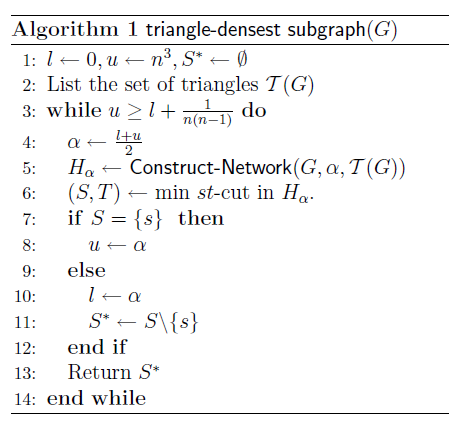 Brown University
28
Triangle Densest Subgraph
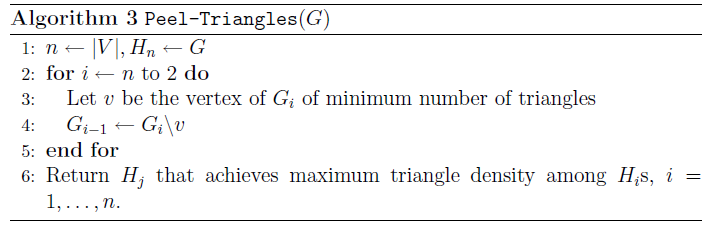 Brown University
29
MapReduce implementation
Theorem:  There exists an efficient MapReduce algorithm which runs for any ε>0 in O(log(n)/ε) rounds and provides a  1/(3+3ε) approximation to the triangle densest subgraph problem.
Brown University
30
Notation
Brown University
31
Some results
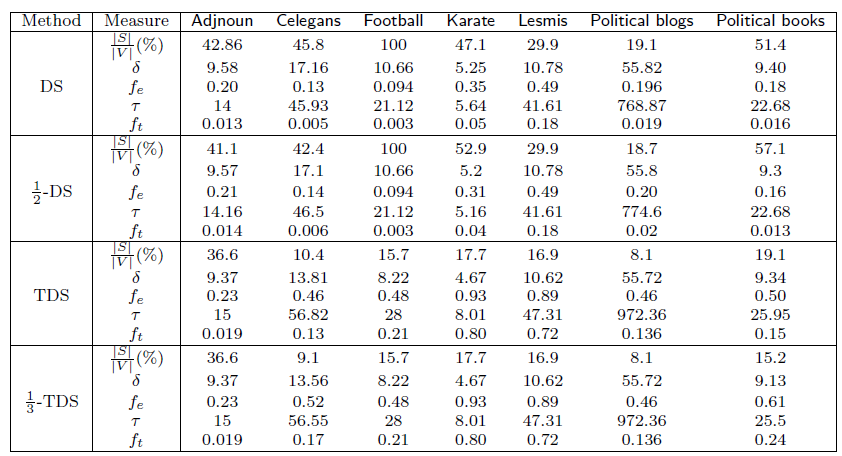 Brown University
32
k-clique Densest subgraph
Our techniques generalize to maximizing the average k-clique density for any constant k.
kα
v
cv
1
s
t
k-1
A=V(G)
B=C(G)
Brown University
33
Triangle counting
Triangle counting appears in many applications!
Friends of friends tend to become 
              friends themselves!
A
Social networks are abundant in 
triangles. E.g., Jazz network
n=198, m=2,742, T=143,192
C
B
[Wasserman Faust ’94]
Brown University
34
Motivation for triangle counting
Degree-triangle correlations
Empirical observation
Spammers/sybil accounts 
have small clustering coefficients.

Used by [Becchetti et al., ‘08], 
[Yang et al., ‘11] to find Web Spam
and fake accounts respectively
The neighborhood of a
typical spammer (in red)
Brown University
35
Related Work: Exact Counting
Zwick
Alon
Yuster
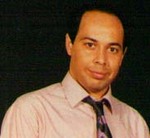 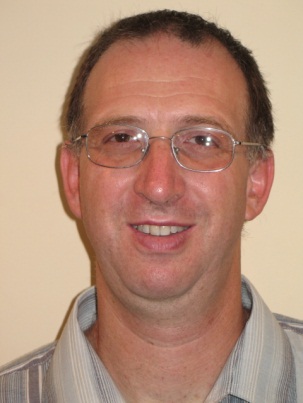 Asymptotically  the fastest algorithm but not practical for large graphs.
In practice, one of the iterator algorithms are preferred.
Node Iterator (count the edges among the neighbors of each vertex)
Edge Iterator (count the common neighbors of the endpoints of each edge)
Both run asymptotically in O(mn) time.
Brown University
36
Related Work: Approximate Counting
r independent samples of three distinct vertices
X=1
T3
X=0
T0
T1
T2
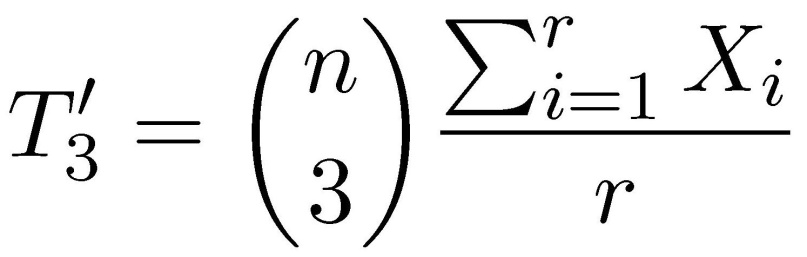 Brown University
37
Related Work: Approximate Counting
r independent samples of three distinct vertices
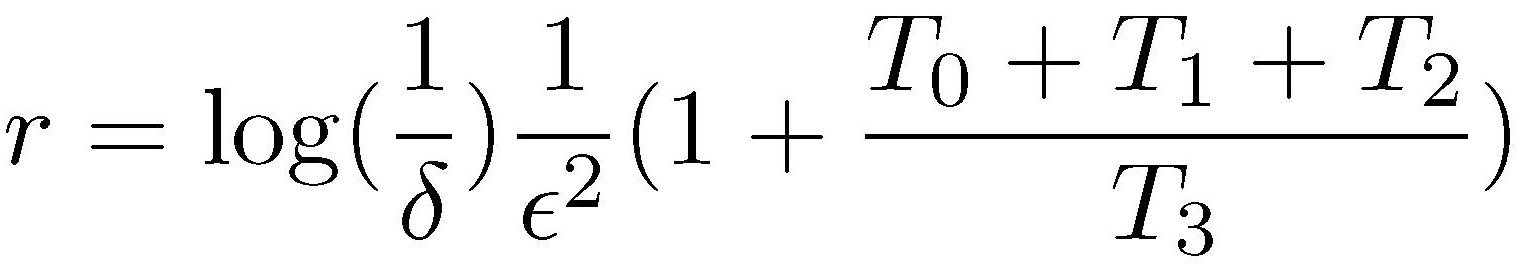 Then the following holds:
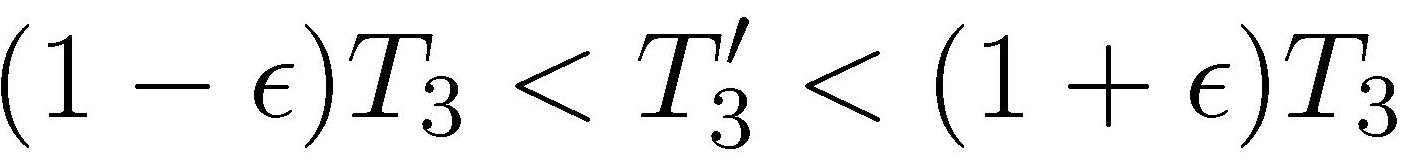 with probability at least 1-δ
Works for dense graphs. e.g., T3    n2logn
Brown University
38
Related Work: Approximate Counting
(Yosseff, Kumar, Sivakumar  ‘02) require n2/polylogn edges
More follow up work:
(Jowhari, Ghodsi ‘05)
(Buriol, Frahling, Leondardi, Marchetti, Spaccamela, Sohler ‘06) 
(Becchetti, Boldi, Castillio, Gionis ‘08)
…..
Brown University
39
Constant number of triangle
[T.’08]
Political Blogs
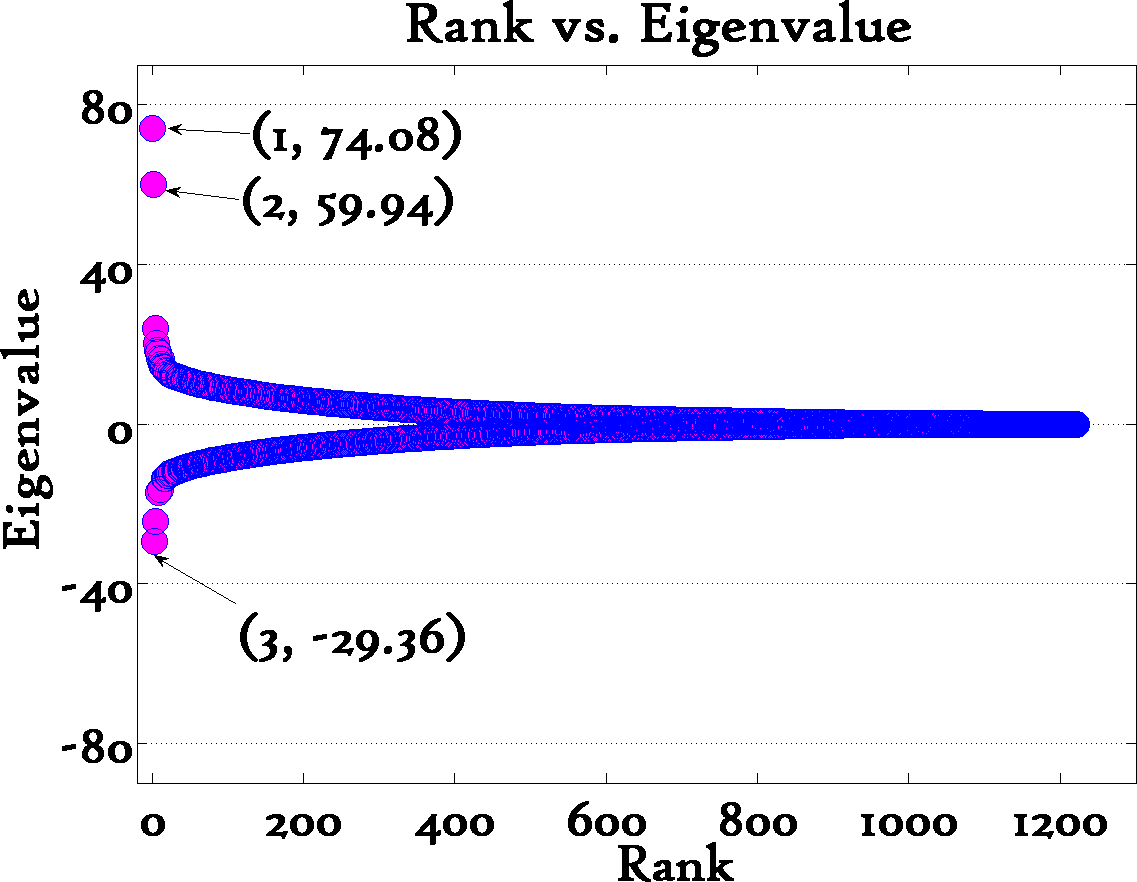 eigenvalues of adjacency matrix
Keep only 3!
i-th eigenvector
3
Brown University
40
Related Work: Graph Sparsifier
Approximate a given graph G with a sparse graph H, such that H is close to G in a certain notion.
Examples:
  Cut preserving Benczur-Karger
  Spectral Sparsifier Spielman-Teng
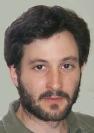 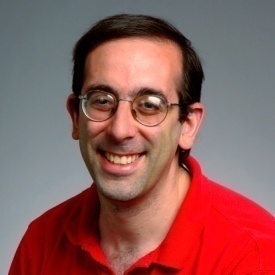 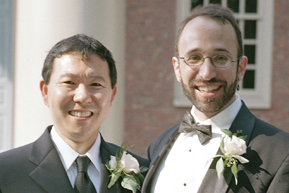 Brown University
41
Some Notation
t: number of triangles.
T: triangles in sparsified graph, essentially our estimate.
Δ: maximum number of triangles an edge is contained in.
Δ=O(n)
tmax: maximum number of triangles a vertex is contained in.
tmax =Ο(n2)
Brown University
42
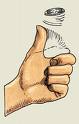 Triangle Sparsifiers
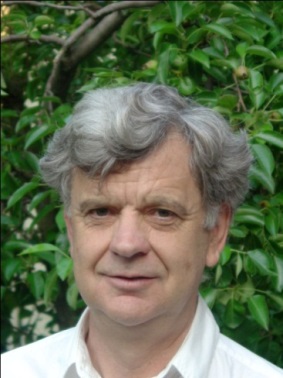 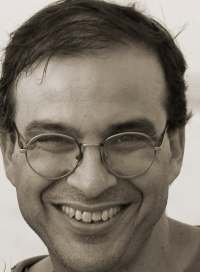 Joint work 
      with:
Mihail N. Kolountzakis 
University of Crete
Gary L. Miller    
      CMU
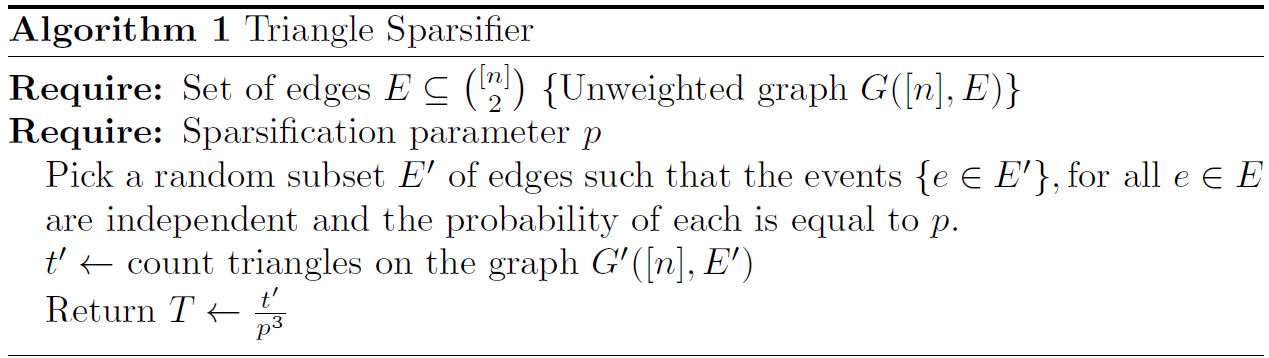 Brown University
43
Triangle Sparsifiers
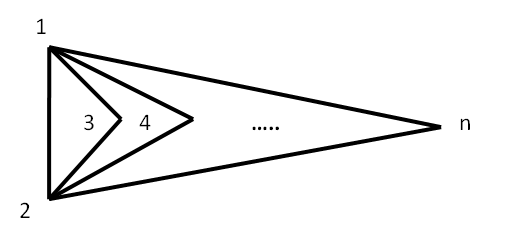 Brown University
44
Triangle Sparsifiers
….
….
Δ
….
t/Δ
Brown University
45
Triangle Sparsifiers
….
t=n/3
Brown University
46
Expected Speedup
Notice that speedups are quadratic in p if we use any classic iterator counting algorithm.

Expected Speedup: 1/p2           
To see why,
let R be the running time of Node Iterator after the 
sparsification:



Therefore, expected speedup:
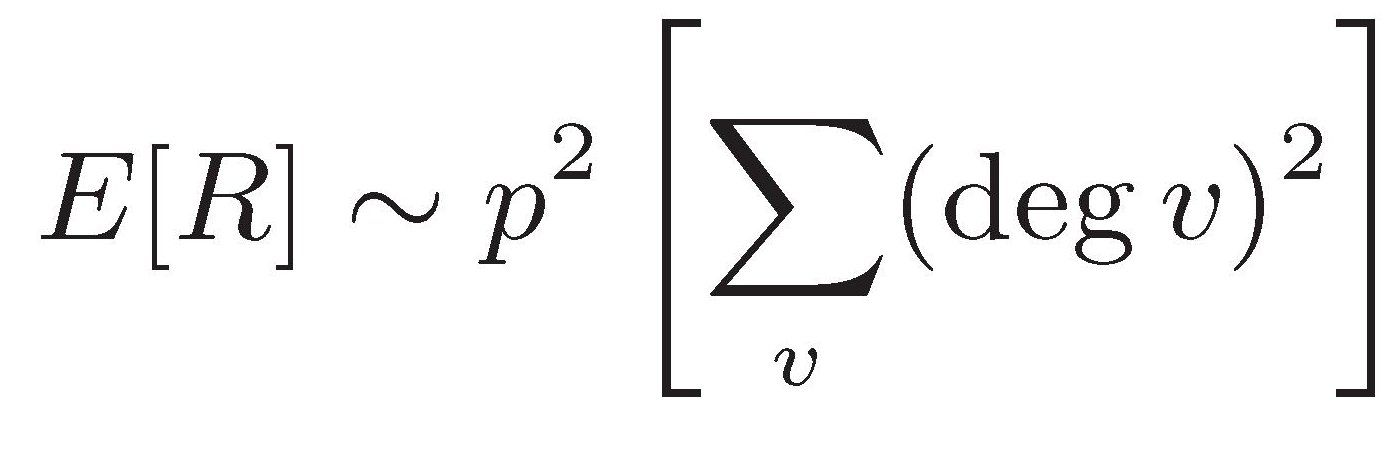 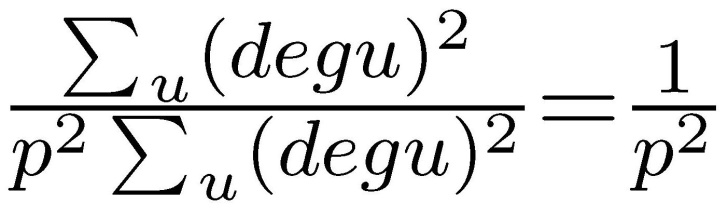 Brown University
47
Corollary
Can we do even better?Yes, [Pagh, T.]
Brown University
48
Colorful Triangle Counting
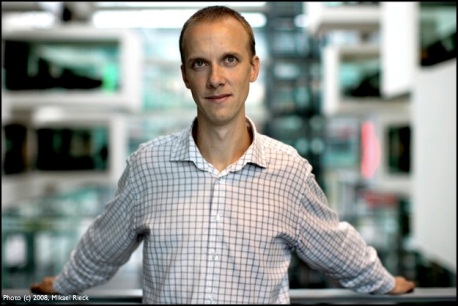 Joint work 
      with:
Rasmus Pagh, U. of Copenhagen
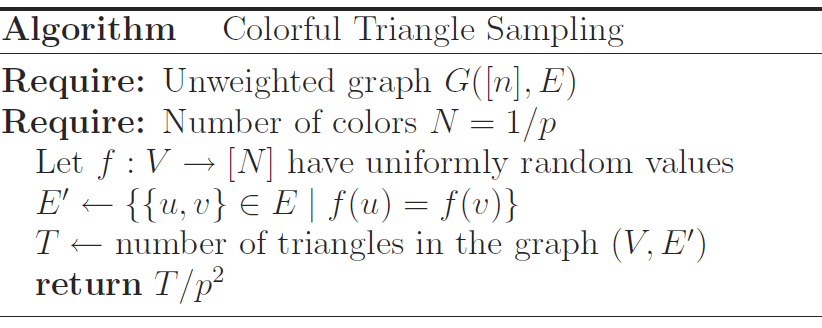 Brown University
49
Colorful Triangle Counting
Brown University
50
Colorful Triangle Counting
Brown University
51
Colorful Triangle Counting
Brown University
52
Colorful Triangle Counting
….
….
Δ
….
t/Δ
Brown University
53
Colorful Triangle Counting
….
t=n/3
Brown University
54
Colorful Triangle Counting
Brown University
55
Hajnal-Szemerédi theorem
Every graph on n vertices with max. degree Δ(G) =k is 
(k+1) -colorable  with all color classes differing at size by at 
most 1.
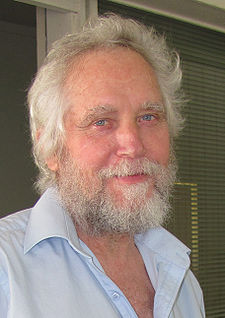 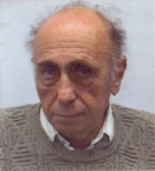 k+1
1
2
….
Brown University
56
Proof sketch
Create an auxiliary graph where each triangle is a vertex and two vertices are connected iff the corresponding triangles share a vertex. 

Invoke Hajnal-Szemerédi theorem and apply Chernoff bound per each chromatic class. Finally, take a union bound. 
							       Q.E.D.
Brown University
57
Why vertex and not edge disjoint?
Pr(Xi=1|rest are monochromatic) =p
≠ Pr(Xi=1)=p2
Brown University
58
Remark
This algorithm is easy to implement in the MapReduce and streaming computational models.
See also Suri, Vassilvitski ‘11
 
As noted by Cormode, Jowhari [TCS’14] this results in the state of the art streaming algorithm in practice as it uses O(mΔ/Τ+m/T0.5) space. Compare with Braverman et al’ [ICALP’13], space usage O(m/T1/3).
Brown University
59
Outline
Introduction 

Finding near-cliques in graphs 

Conclusion
Brown University
60
Open problems
Faster exact triangle-densest subgraph algorithm.

How do approximate triangle counting methods affect the quality of our algorithms for the triangle densest subgraph problem? 

How do we extract efficiently all subgraphs whose density exceeds a given threshold?
Brown University
61
Questions?
Acknowledgements
Philip Klein
Yannis Koutis
Vahab Mirrokni
Clifford Stein
Eli Upfal
ICERM
Imperial College
Goldberg’s network
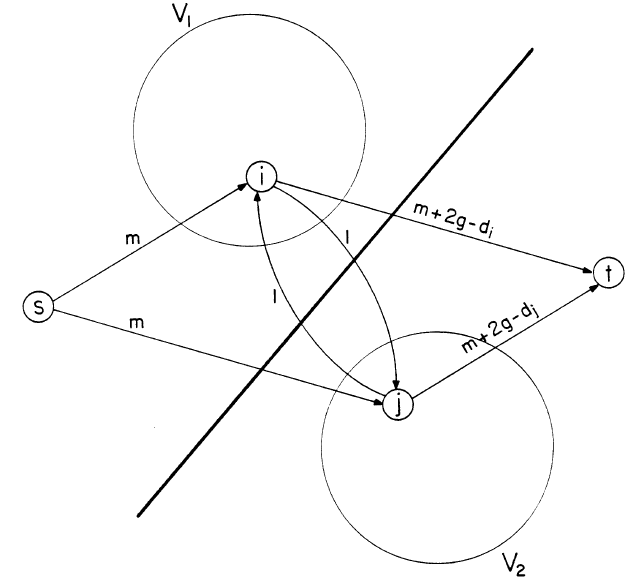 Brown University
63
Additional results
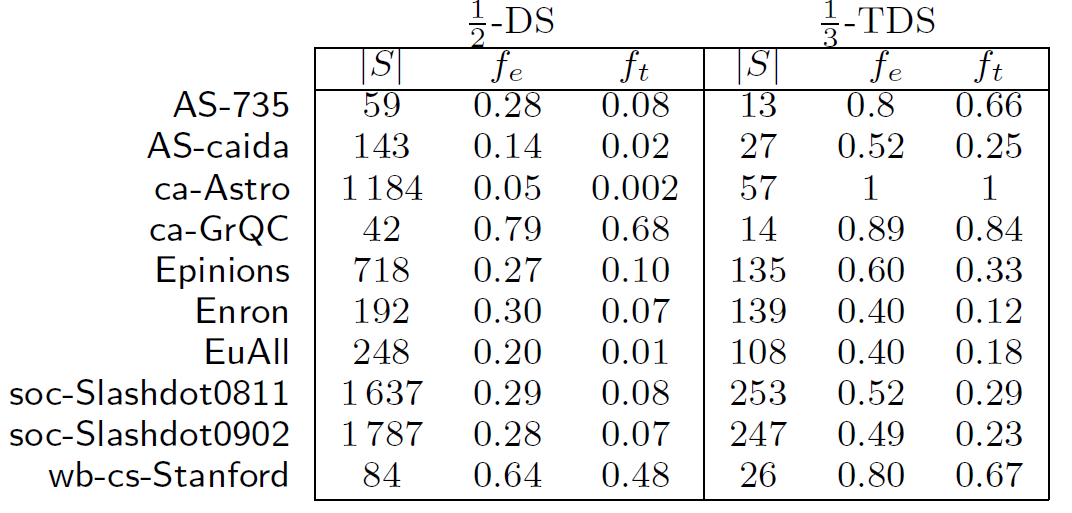 Brown University
64